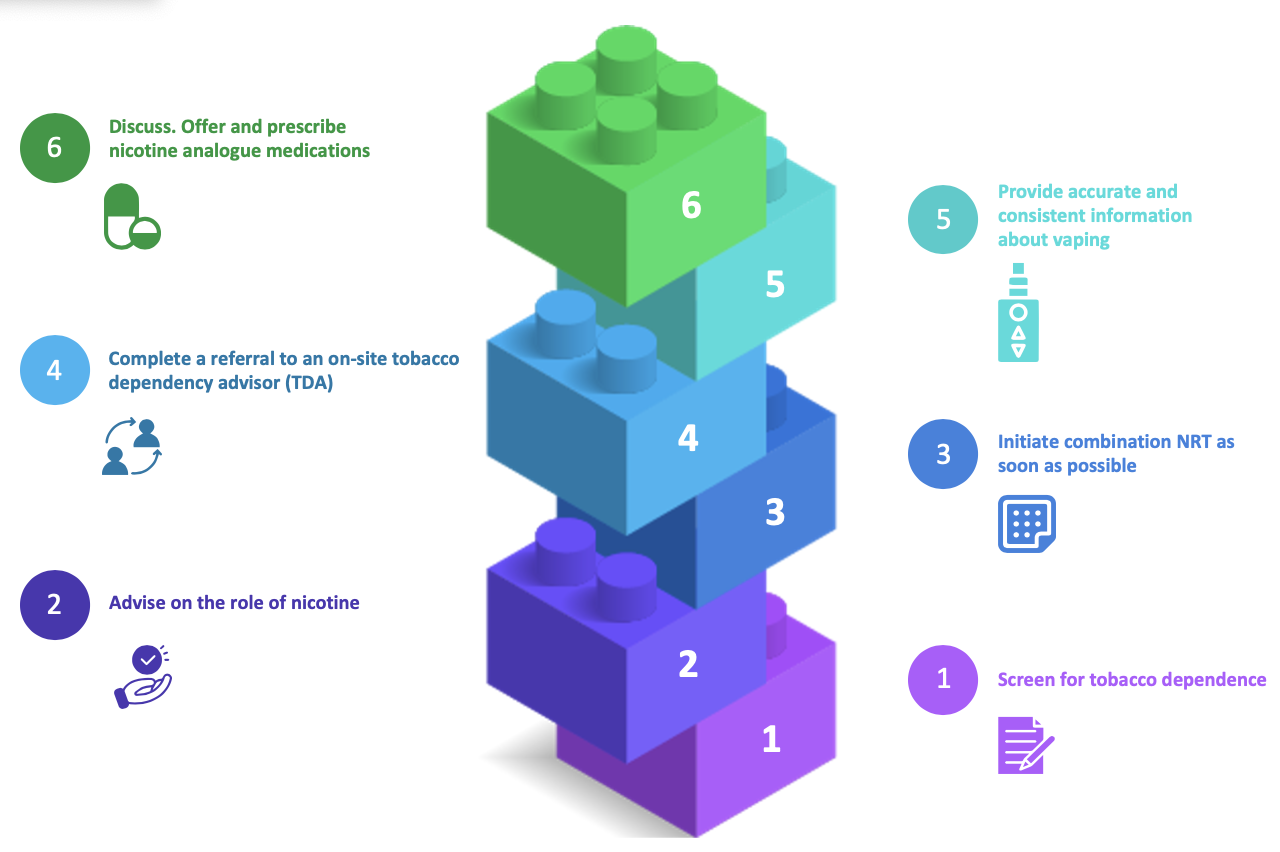 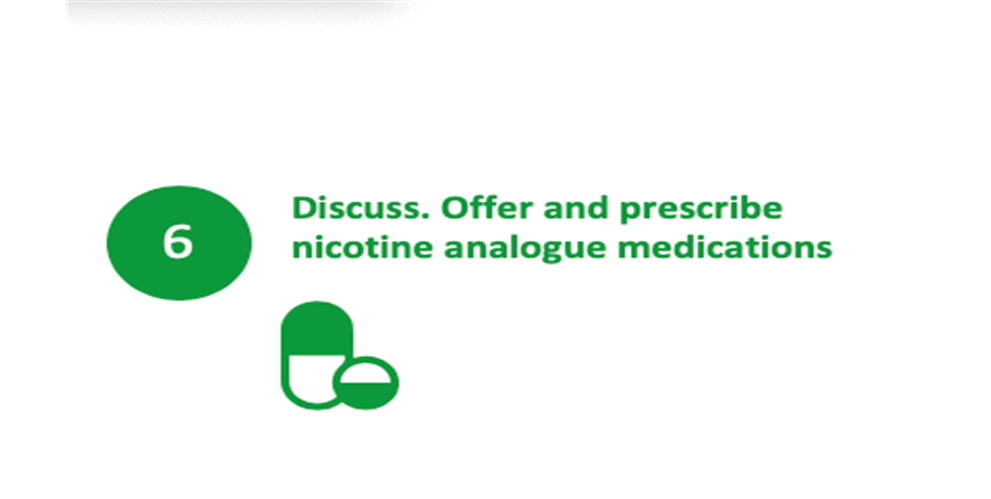 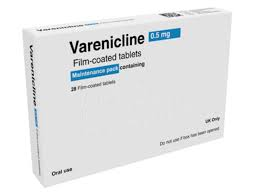 Life saving medications for 
400,000 people using NHS and 
Local Government services
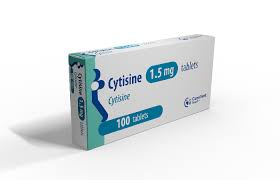 https://thorax.bmj.com/content/79/Suppl_1/3
Implementation – local collaboration
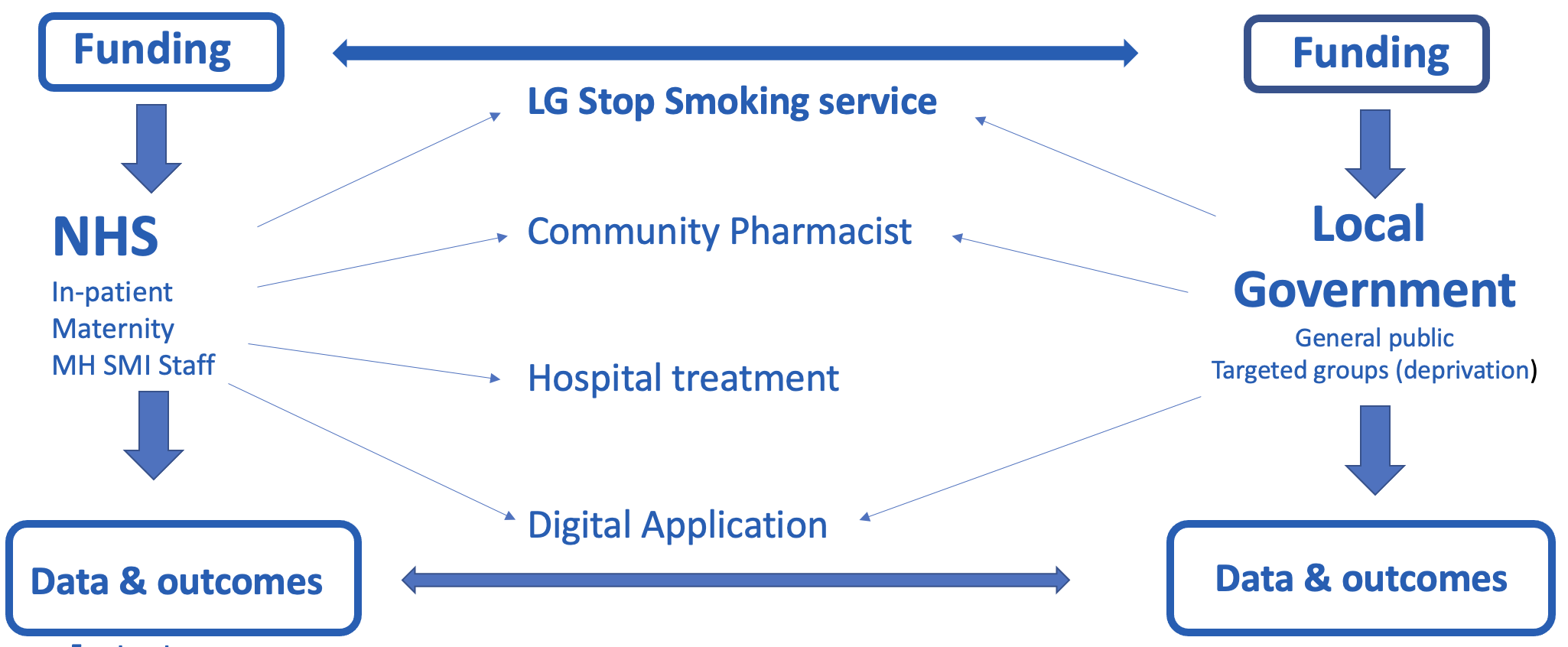 Steps to start
Local formulary application  – hospital and Primary Care
Hospital pharmacy procurement
E-prescribing for in-patients (hospitals)
Standard operating procedure  (SOP)/Patient Group Directive (PGD)
Patient Information Leaflet (PIL)
Training- TDA’s & prescribers/ community stp smoking advisors
Hospital discharge medication/ out-patient  supply (upto 12 weeks)
Community supplies